Klassisches Käsefondue
Ein Käsefondue herzustellen ist eigentlich kinderleicht ! Hat man einmal ein Grundrezept, so geht es nur noch um das Experimentieren mit mehr Käsesorten und Wein oder verschiedenen Obstbränden, Gewürzen und unterschiedlichen Brotsorten mit fester Kruste.
Grundrezept  für ein klassisches Schweizer                                         Käsefondue
1. Im Grundrezept nehmen wir je 350 g Greyerzer und Emmentaler, die grob geraspelt werden.
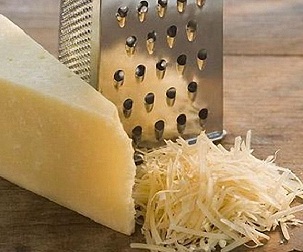 2.Hinzu kommen eine Knoblauchzehe und 400 ml säurebetonter Wein, wie Edelzwicker oder Gewürztraminer.
3.Anschließend rühren Sie 1-2 gestrichene Esslöffel Speisestärke mit 2-4 cl Obstbrand glatt und geben es zu der Käsemasse hinzu.
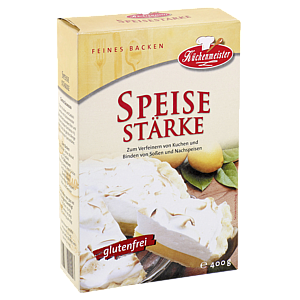 4.Gewürzt wird das Käsefondue mit frisch geriebener Muskatnuss und weißem Pfeffer.
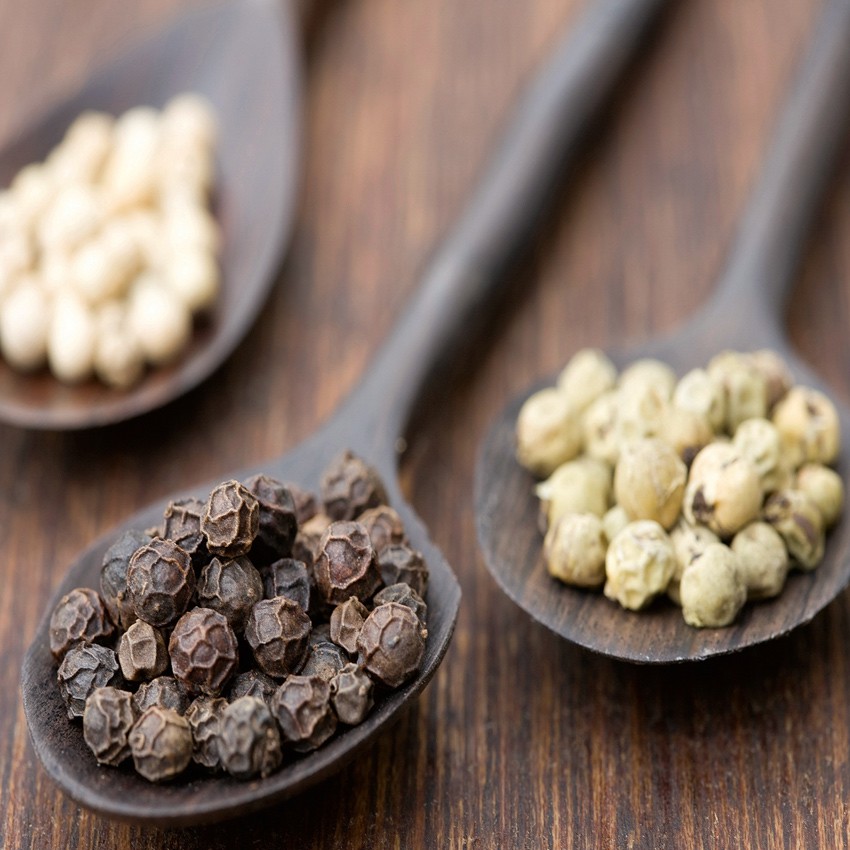 Für 4 Personen benötigen Sie dann noch 600 g Brot, mit einer festen Krume und hohem Rindenanteil. Das Brot schneiden Sie vor dem Fondue in mundgerechte Stücke.